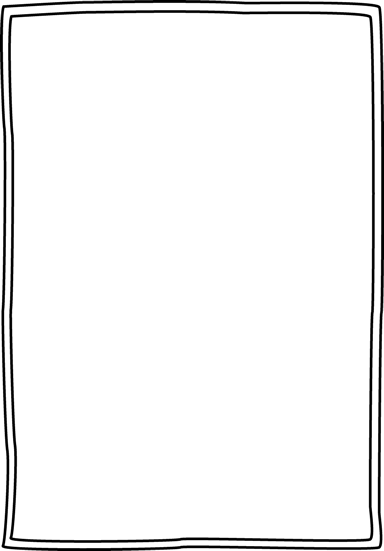 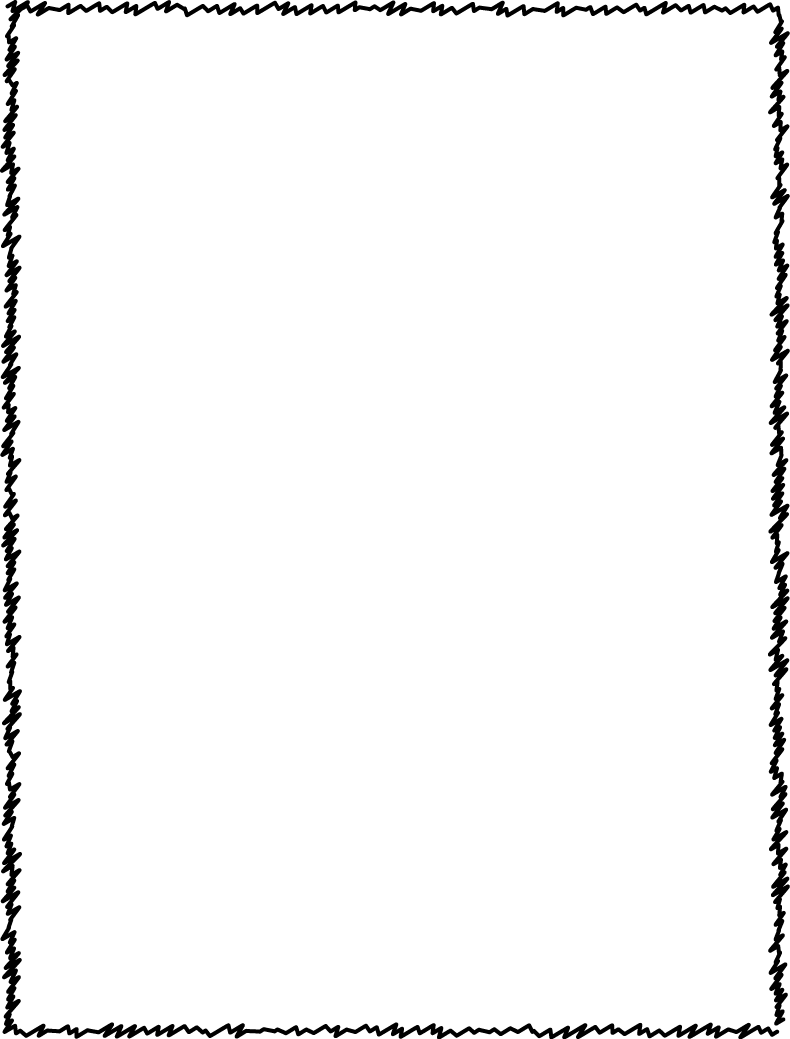 Course Description
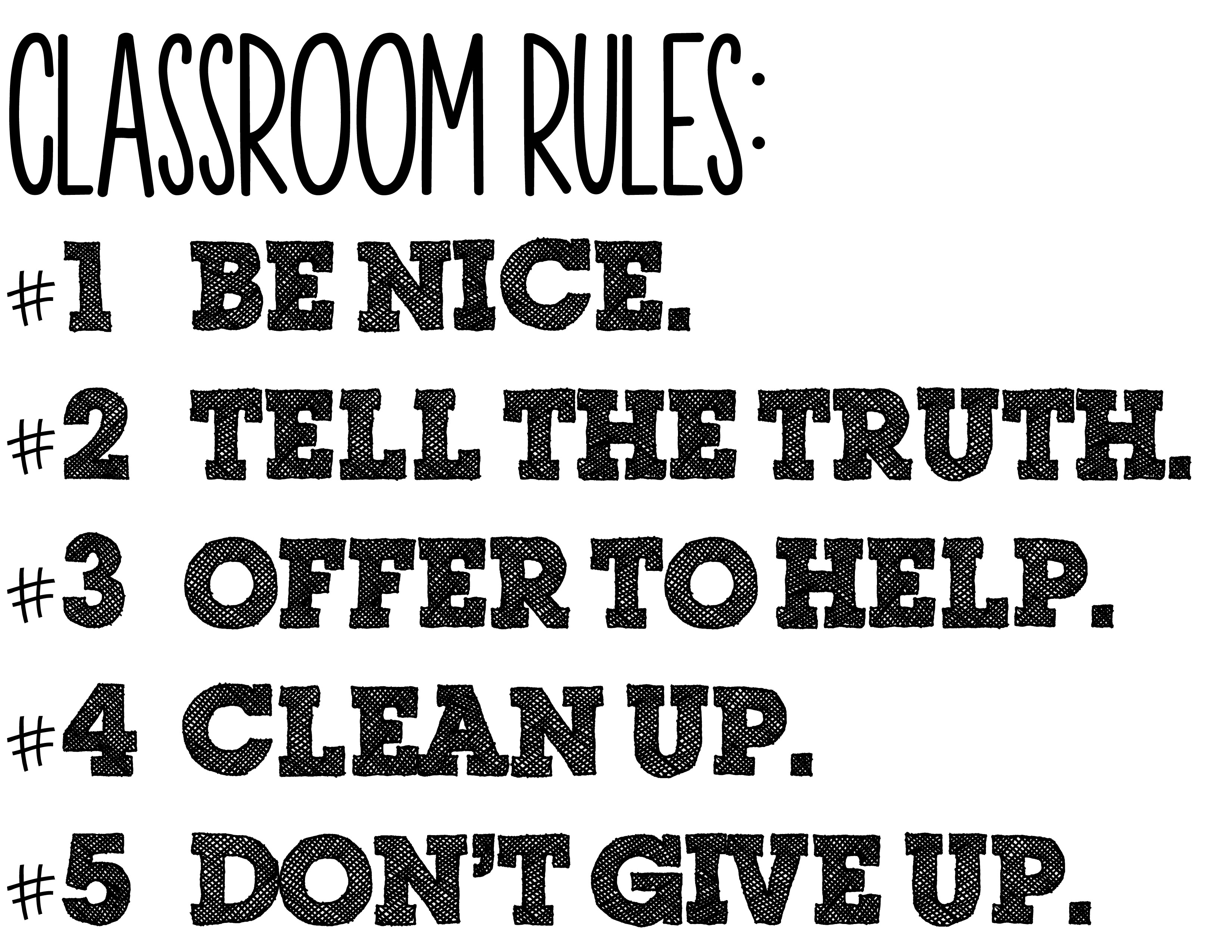 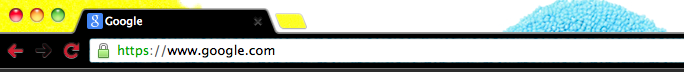 Class Website
This course investigates the origins and development of ancient societies of major Eastern civilizations. Included are the societies of the Middle East, Africa, the Byzantine Empire, Greece, Rome, and the classical civilizations of India & Asia. Medieval Europe will also be studied, as well as early forms of government.
Be respectful
Be on time and prepared
No electronics
Clean up
Don’t give up
All work can be found on the district website:

http://mtangelms.masd91.org
Click: Student Resources
Click: Teacher Websites
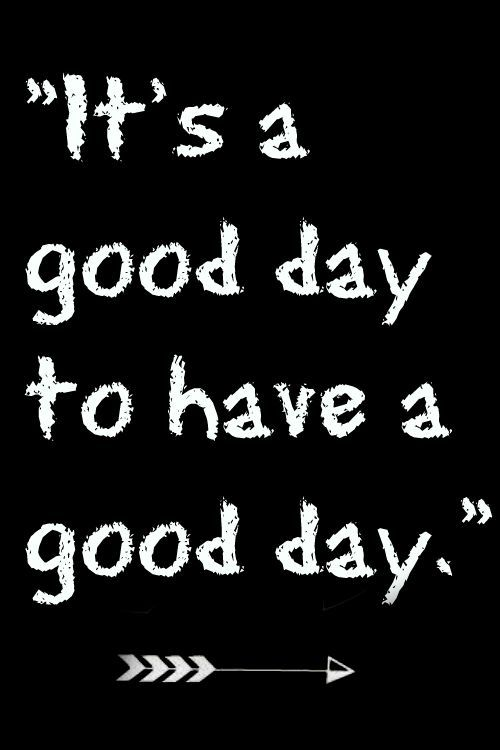 Grading
This class is graded on a standards-based proficiency model. 

Classwork: All classwork will be completed in the student’s INB (Interactive Notebook). Each unit is out of 4 points. Late INBs will be docked 10% for each week late. 

AVID: AVID strategies will be implemented on a daily basis. Be prepared to show your grit!
Supply List
AVID Binder and supplies

Growth mindset!
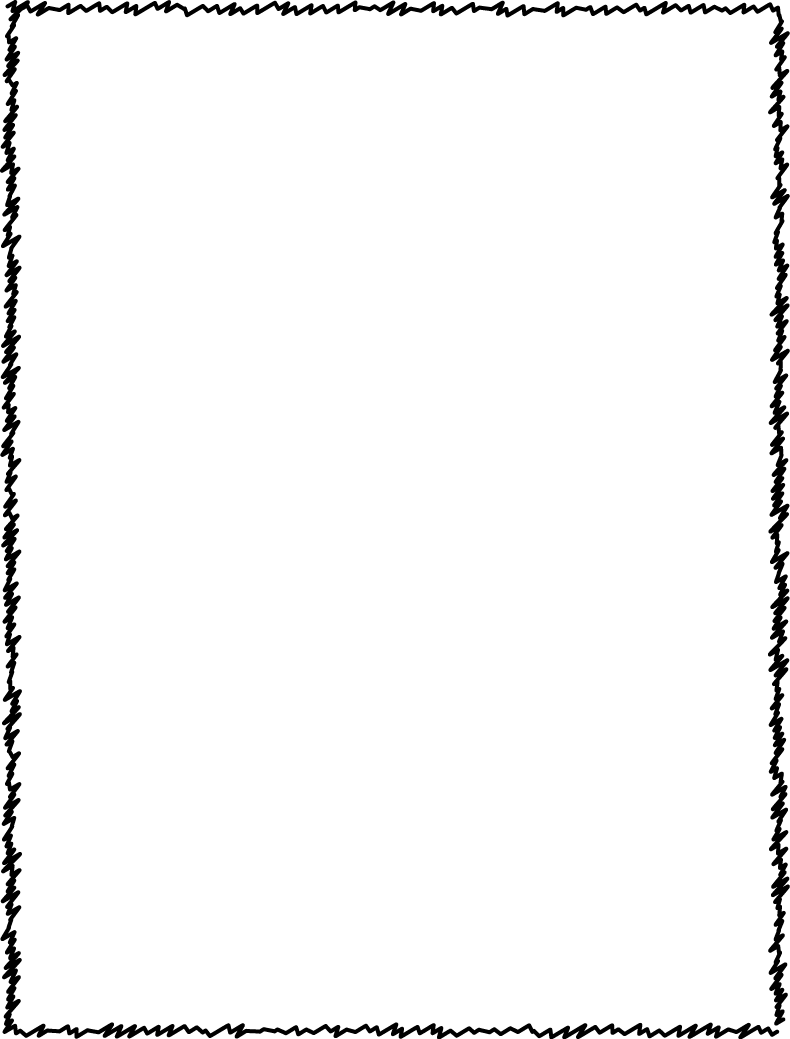 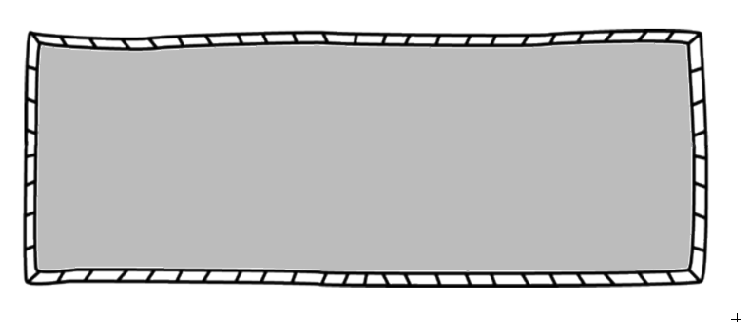 7th Grade Social Studies
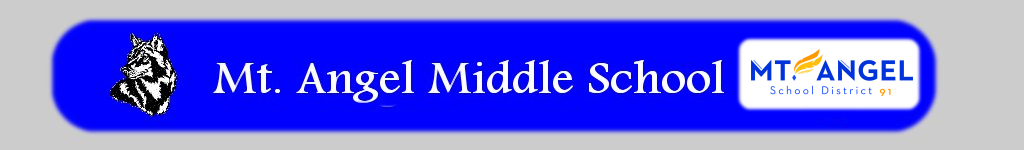 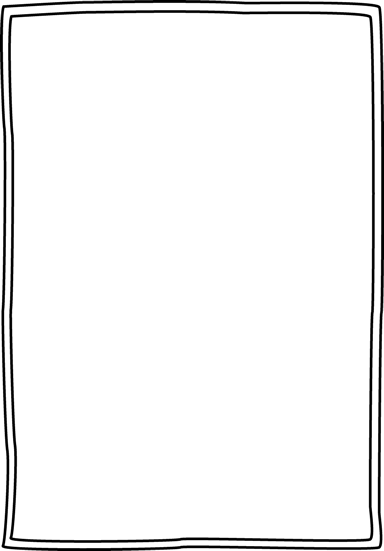 MAMS
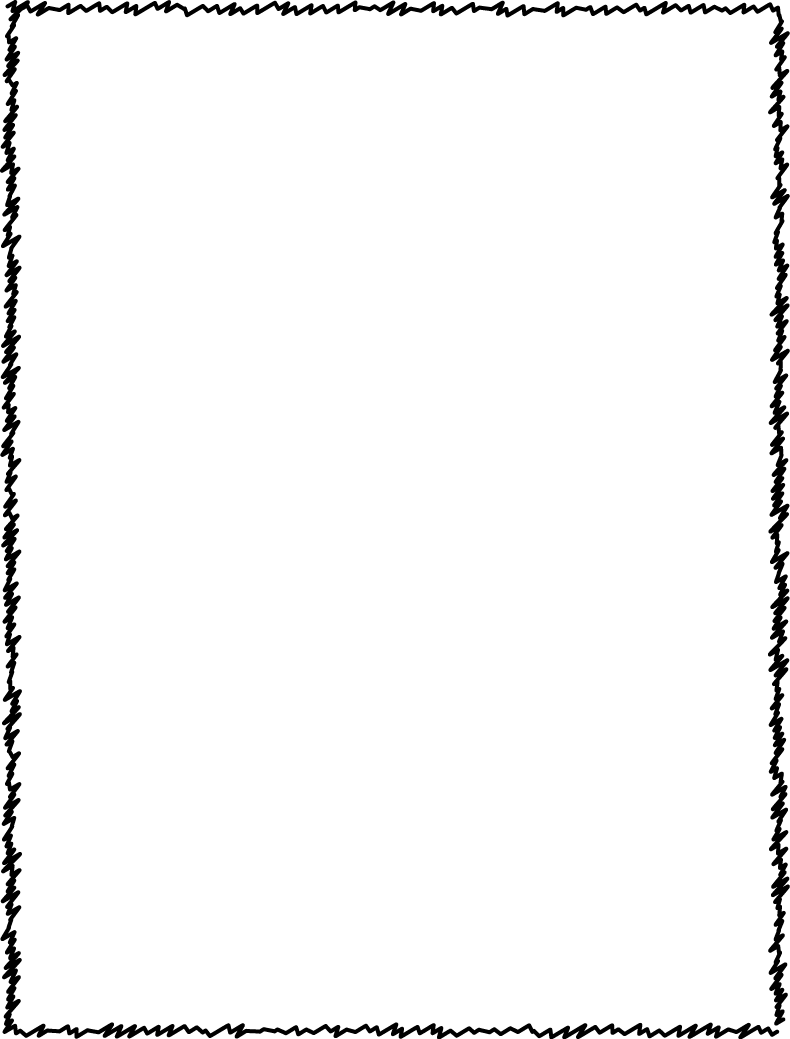 Mrs. Arndt
Arndt_Erin@mtangel.k12.or.us
503-845-6137
Grading Scale
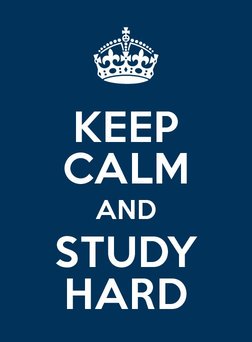 Scale:					
A = 84.5%-100%		4= Exceeds Proficiency
B = 69.5%-84.4%		3=Proficient
C = 54.5%-69.4%		2=Developing Proficiency
D = 44.5%-54.4%		1=Does not meet Proficiency
F = 0%-44.4%		0=Opportunity given, no 				    attempt made
Testing
All tests are out of 4 points. If a student fails to reach proficiency (3) on an assessment, that student may retake the test in an alternate format (to be determined by the teacher) for a score of up to a 3.
7th Grade Social Studies Course Guide
2018-2019
I have read and understand the course guide.
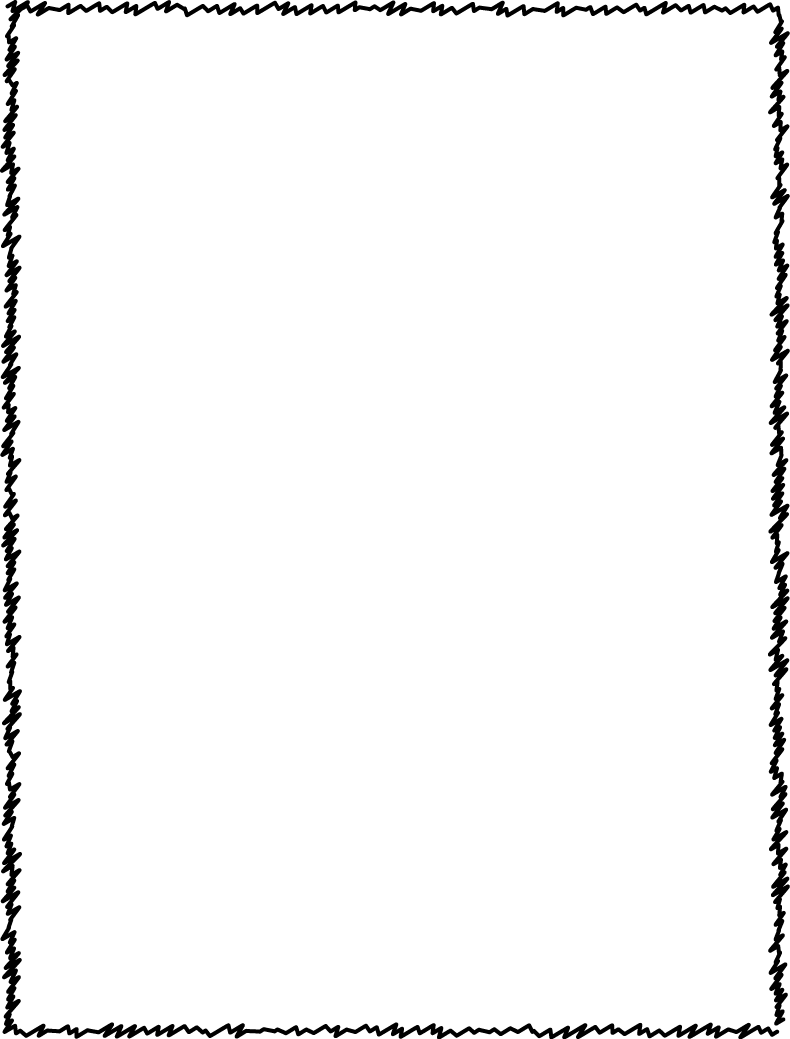 _________________________________
Student Name	


_________________________________
Student Signature					


_____________
Date
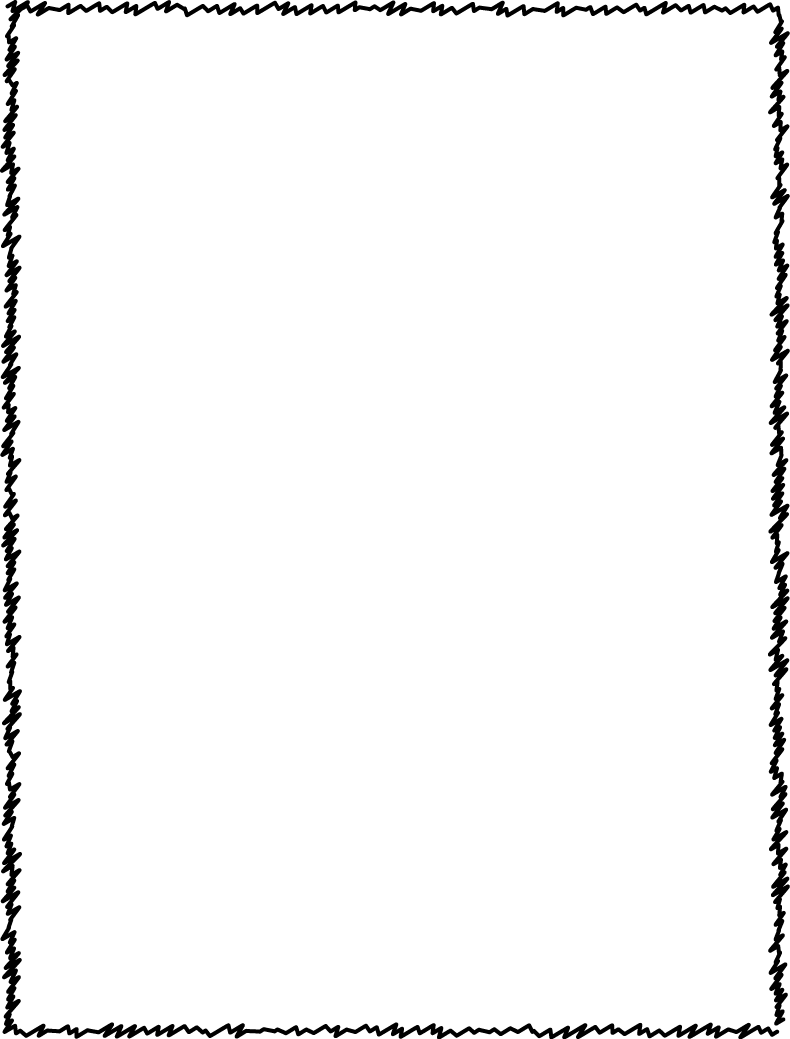 _________________________________
Parent/Guardian Name	


_________________________________
Parent/Guardian Signature					


_____________
Date